主日信息
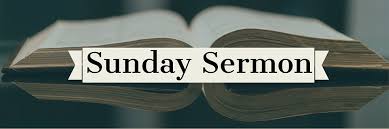 司提反和扫罗（保罗）Stephen and Saul(Paul)
Boise Chinese Christian Church 
1/21/2023
【使徒行传 Acts 徒7:58-60】
58 把他推到城外，用石头打他。作见证的人把衣裳放在一个少年人名叫扫罗的脚前。
and they cast him out of the city and stoned him. And the witnesses laid down their clothes at the feet of a young man named Saul.
59 他们正用石头打的时候，司提反呼吁主说：“求主耶稣接收我的灵魂！” 
And they stoned Stephen as he was calling on God and saying, “Lord Jesus, receive my spirit.”
【使徒行传 Acts 徒7:58-60】
60 又跪下大声喊着说：“主啊，不要将这罪归于他们！”说了这话，就睡了。扫罗也喜悦他被害。
Then he knelt down and cried out with a loud voice, “Lord, do not charge them with this sin.” And when he had said this, he fell asleep.
【使徒行传 Acts 8:2-3】
2 有虔诚的人把司提反埋葬了，为他捶胸大哭。
And devout men carried Stephen to his burial, and made great lamentation over him.
3 扫罗却残害教会，进各人的家，拉着男女下在监里。
As for Saul, he made havoc of the church, entering every house, and dragging off men and women, committing them to prison.
【使徒行传 Acts 22:3】
保罗说：“我原是犹太人，生在基利家的大数，长在这城里，在迦玛列门下，按着我们祖宗严紧的律法受教，热心侍奉　神，像你们众人今日一样。
“I am indeed a Jew, born in Tarsus of Cilicia, but brought up in this city at the feet of Gamaliel, taught according to the strictness of our fathers’ law, and was zealous toward God as you all are today.
【腓立比书Philippians 3:5-6】
5 我第八天受割礼，我是以色列族、便雅悯支派的人，是希伯来人所生的希伯来人。就律法说，我是法利赛人；
circumcised the eighth day, of the stock of Israel, of the tribe of Benjamin, a Hebrew of the Hebrews; concerning the law, a Pharisee;
6 就热心说，我是逼迫教会的；就律法上的义说，我是无可指摘的。
concerning zeal, persecuting the church; concerning the righteousness which is in the law, blameless.
【罗马书 Romans 10:3】
因为不知道　神的义，想要立自己的义，就不服　神的义了。
For they being ignorant of God’s righteousness, and seeking to establish their own righteousness, have not submitted to the righteousness of God.
【使徒行传 Acts 8:2】
有虔诚的人把司提反埋葬了，为他捶胸大哭。
And devout men carried Stephen to his burial, and made great lamentation over him.
【以赛亚书 Isaiah 2:17】
骄傲的必屈膝，狂妄的必降卑。在那日，惟独耶和华被尊崇。
The loftiness of man shall be bowed down, And the haughtiness of men shall be brought low; The Lord alone will be exalted in that day,
【使徒行传 Acts 22:6-8，17-21】“
6 我将到大马士革，正走的时候，约在晌午，忽然从天上发大光，四面照着我。
“Now it happened, as I journeyed and came near Damascus at about noon, suddenly a great light from heaven shone around me.
7 我就仆倒在地，听见有声音对我说：‘扫罗，扫罗，你为什么逼迫我？’
And I fell to the ground and heard a voice saying to me, ‘Saul, Saul, why are you persecuting Me?’
【使徒行传 Acts 22:6-8，17-21】“
8 我回答说：‘主啊，你是谁？’祂说：‘我就是你所逼迫的拿撒勒人耶稣。’
So I answered, ‘Who are You, Lord?’ And He said to me, ‘I am Jesus of Nazareth, whom you are persecuting.’
……
17 “后来，我回到耶路撒冷，在殿里祷告的时候，魂游象外，
“Now it happened, when I returned to Jerusalem and was praying in the temple, that I was in a trance
【使徒行传 Acts 22:6-8，17-21】“
18 看见主向我说：‘你赶紧地离开耶路撒冷，不可迟延，因你为我作的见证，这里的人必不领受。’
and saw Him saying to me, ‘Make haste and get out of Jerusalem quickly, for they will not receive your testimony concerning Me.’
19 我就说：‘主啊，他们知道我从前把信你的人收在监里，又在各会堂里鞭打他们。
So I said, ‘Lord, they know that in every synagogue I imprisoned and beat those who believe on You.
【使徒行传 Acts 22:6-8，17-21】“
20 并且你的见证人司提反被害流血的时候，我也站在旁边欢喜，又看守害死他之人的衣裳。’ 
And when the blood of Your martyr Stephen was shed, I also was standing by consenting to his death, and guarding the clothes of those who were killing him.’
21 主向我说：‘你去吧！我要差你远远地往外邦人那里去。’”
Then He said to me, ‘Depart, for I will send you far from here to the Gentiles.’”
【提摩太前书 1 Timothy 1:13-17】
13 我从前是亵渎　神的，逼迫人的，侮慢人的，然而我还蒙了怜悯，因我是不信、不明白的时候而作的。
although I was formerly a blasphemer, a persecutor, and an insolent man; but I obtained mercy because I did it ignorantly in unbelief.
14 并且我主的恩是格外丰盛，使我在基督耶稣里有信心和爱心。
And the grace of our Lord was exceedingly abundant, with faith and love which are in Christ Jesus.
【提摩太前书 1 Timothy 1:13-17】
15 “基督耶稣降世，为要拯救罪人。”这话是可信的，是十分可佩服的。在罪人中我是个罪魁。
This is a faithful saying and worthy of all acceptance, that Christ Jesus came into the world to save sinners, of whom I am chief.
16 然而我蒙了怜悯，是因耶稣基督要在我这罪魁身上显明祂一切的忍耐，给后来信祂得永生的人作榜样。
However, for this reason I obtained mercy, that in me first Jesus Christ might show all longsuffering, as a pattern to those who are going to believe on Him for everlasting life.
【提摩太前书 1 Timothy 1:13-17】
17 但愿尊贵、荣耀归与那不能朽坏、不能看见、永世的君王、独一的　神，直到永永远远。阿们！
Now to the King eternal, immortal, invisible, to God who alone is wise, be honor and glory forever and ever. Amen.
【路加福音 Luke 7:47】
所以我告诉你，她许多的罪都赦免了，因为她的爱多；但那赦免少的，他的爱就少。”
Therefore I say to you, her sins, which are many, are forgiven, for she loved much. But to whom little is forgiven, the same loves little.”
【以弗所书 Ephesians 2:8-9】
8 你们得救是本乎恩，也因着信；这并不是出于自己，乃是　神所赐的；
For by grace you have been saved through faith, and that not of yourselves; it is the gift of God,
9 也不是出于行为，免得有人自夸。
not of works, lest anyone should boast.
【罗马书 Romans 3:27-28】
27 既是这样，哪里能夸口呢？没有可夸的了。用何法没有的呢？是用立功之法吗？不是，乃用信主之法。
Where is boasting then? It is excluded. By what law? Of works? No, but by the law of faith.
28 所以（有古卷作“因为”）我们看定了，人称义是因着信，不在乎遵行律法。
Therefore we conclude that a man is justified by faith apart from the deeds of the law.
【罗马书 Romans 11:6】
既是出于恩典，就不在乎行为；不然，恩典就不是恩典了。
And if by grace, then it is no longer of works; otherwise grace is no longer grace. But if it is of works, it is no longer grace; otherwise work is no longer work.